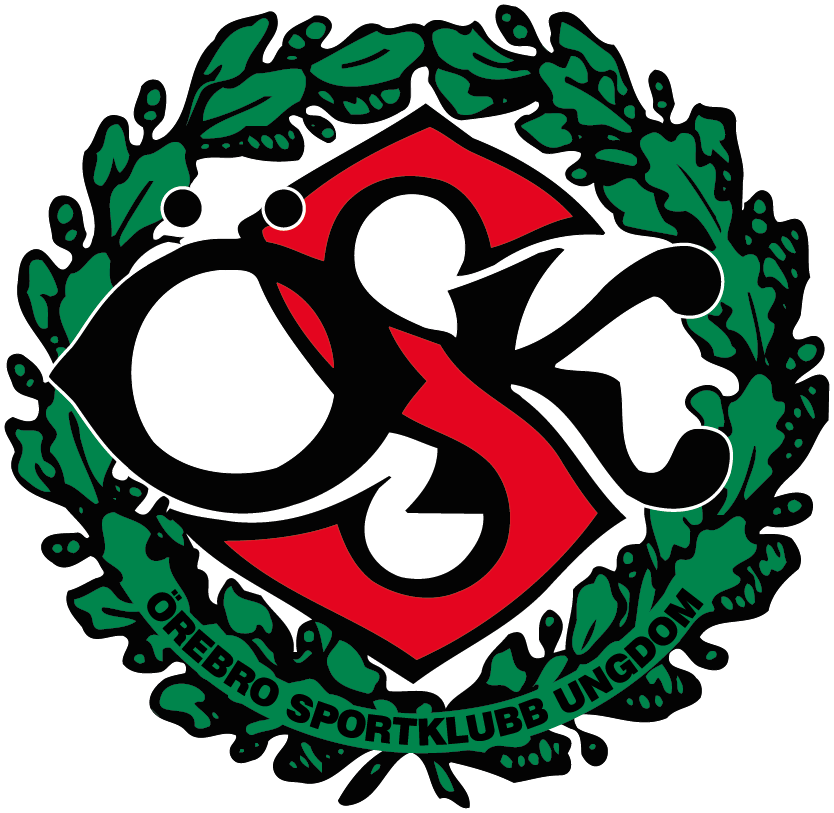 P13 Svart: Nuläge
10 aktiva barn
2 som är med och provspelar
Bra hjälp med spelare från vit
Plantränare
Kristian
Sukran
(Daniel Mattsson har hjälp till vid behov)
Försäljning och ekonomi
Camilla Ingeroth
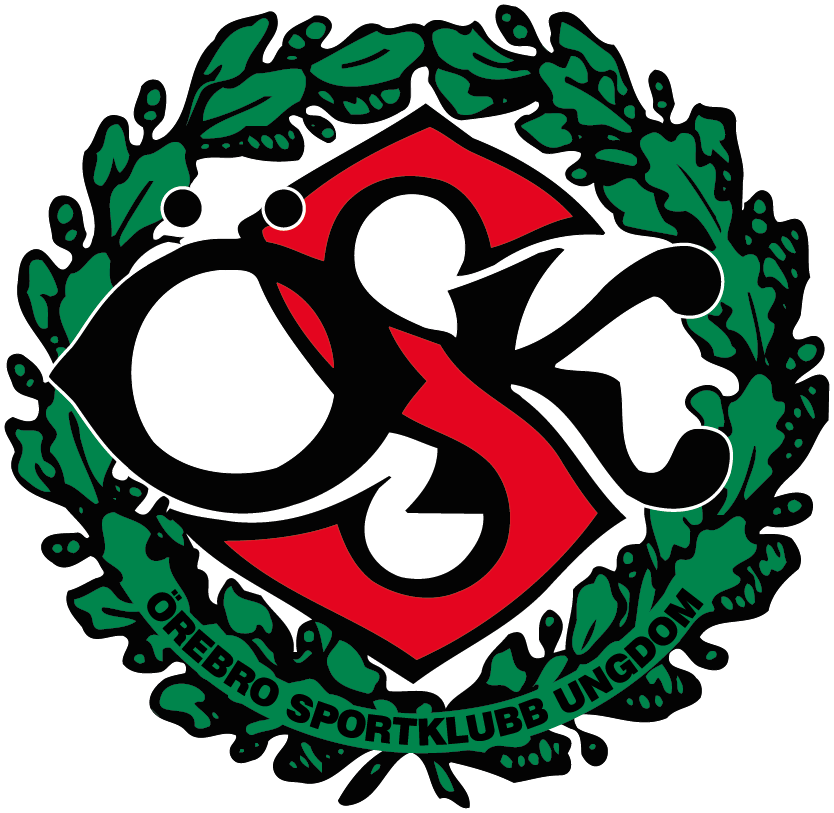 Träningar
Viktiga moment i träningen
Fairplay – var en bra kompis
Mycket bollkontakt  - lite stillastående.
Positionering och roller.
Att spela som ett lag.
Ha roligt!
Två träningar i veckan
Tisdagar 18:00 – 19:15 på konstgräs.
Söndagar 18:00 – 19:00 i Tullängsskolans gymnastikhall.
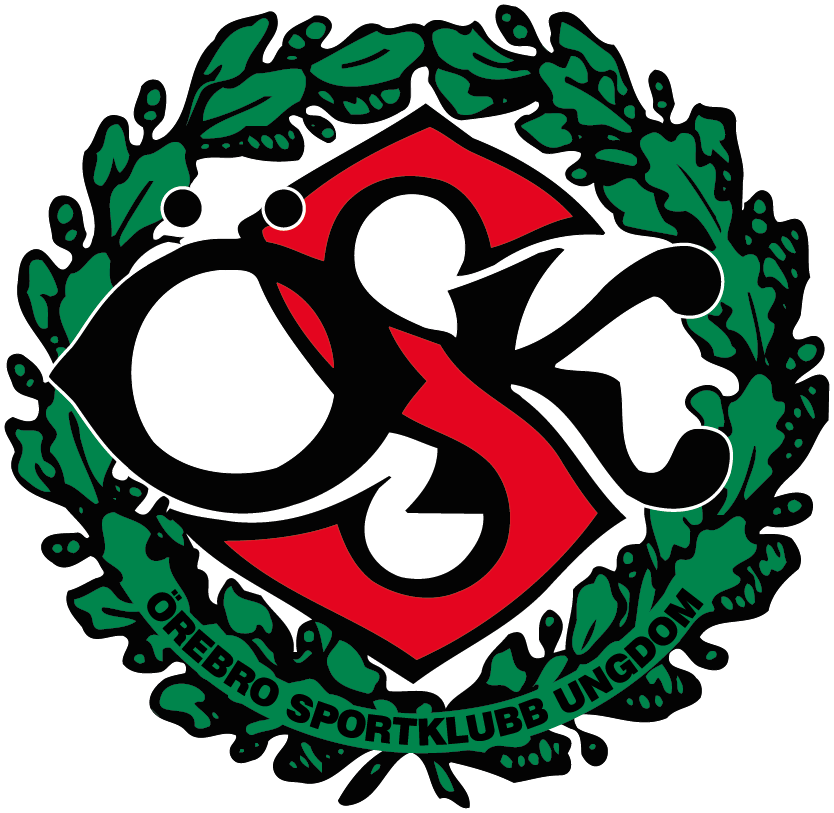 Cuper och matcher
Cuper
Nyårscupen Laxå(januari)
Tider oklara
Örebrocupen futsal 
27-29/12 2021
Örebrocupen
17-19/6 2022
Select Cup 
Oktober 2022
Forward cup
Augusti 2022
Lilla lithellscupen
Början på juni
Matcher
Träningsmatcher på tisdagar
Vissa tisdagar kommer vi ordna träningsmatcher.
Poolspel 
Start mitten på maj
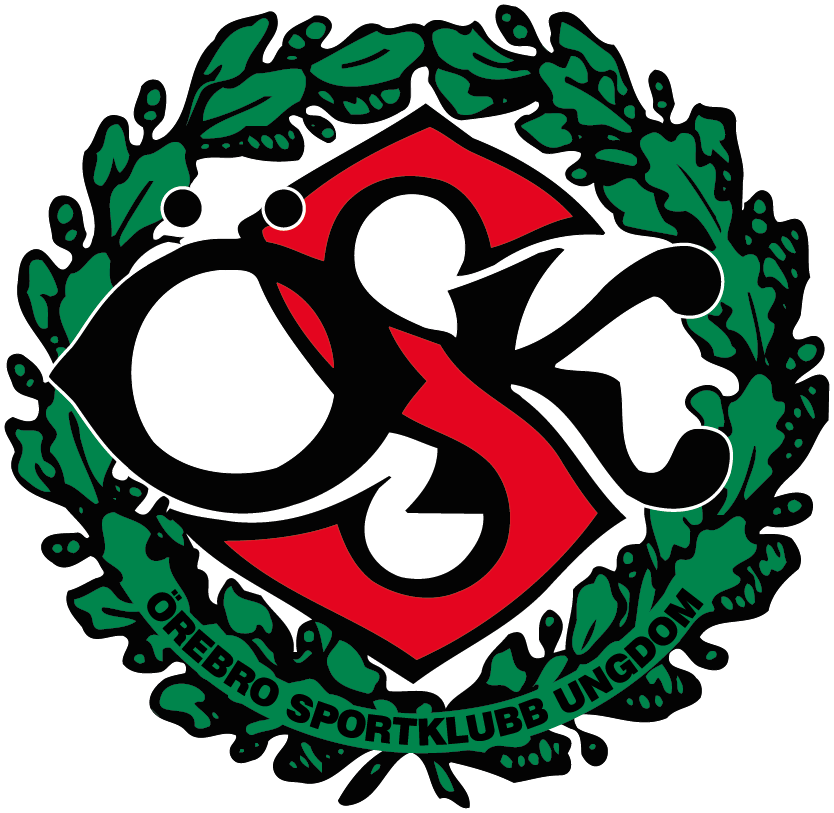 Organisation P13-svart
Behov: Lagbyggare
Bygga gemenskap utanför plan.
Avslutningar
Behov: Plantränare
Behov av ytterligare en.
Behov: Lagledare
Se till att info kommer ut till laget och föräldrar.
Adminstrera laget.se
Boka domare etc.
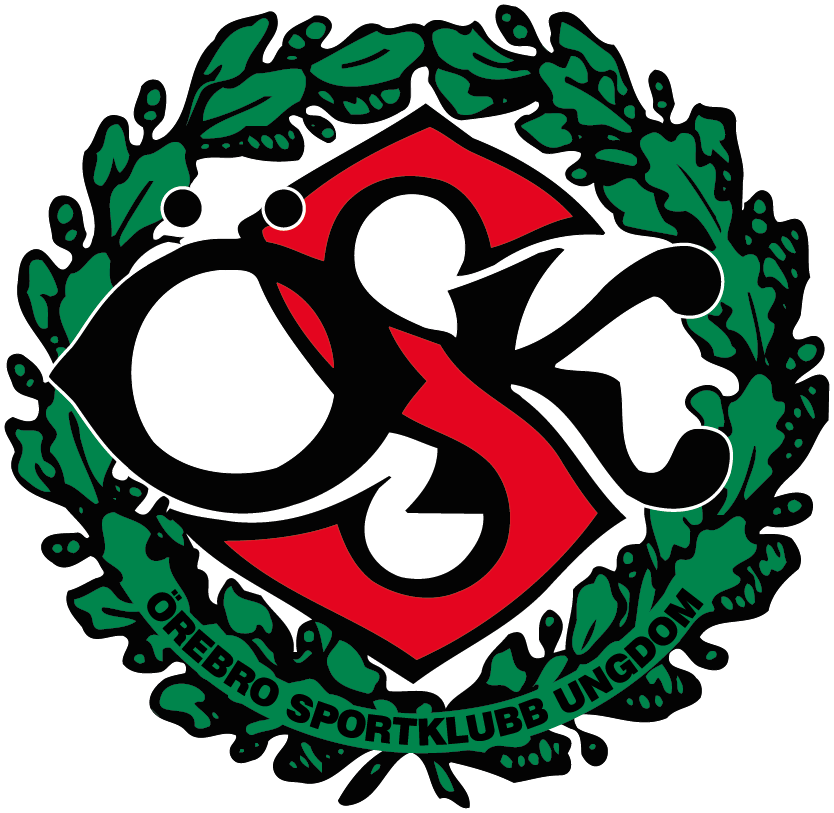 Vi tar gärna feedback.Tack!